Brighten
 
						the corner

where you are
Ida Lewis
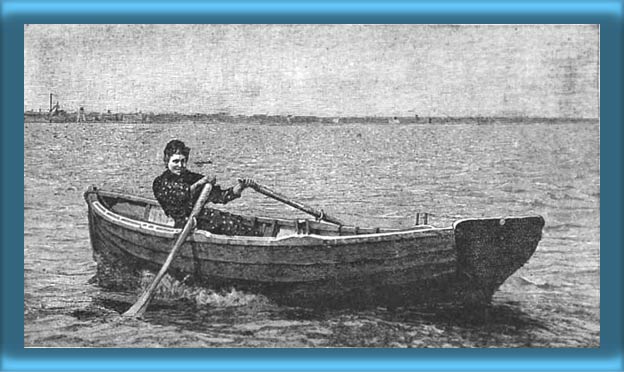 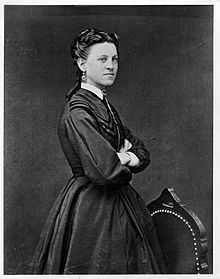 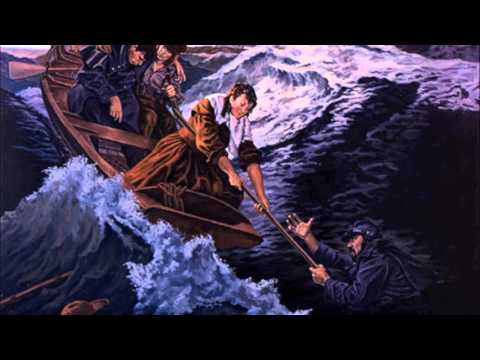 Ina Ogdon
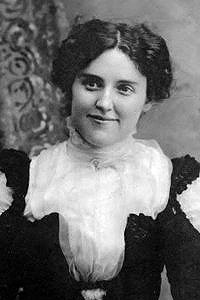 Brighten 
	the corner
where you are
Do not wait until some deed of greatness you may do,Do not wait to shed your light afar;To the many duties ever near you now be true,Brighten the corner where you are.

Just above are clouded skies that you may help to clear,Let not narrow self your way debar;Though into one heart alone may fall your song of cheer,Brighten the corner where you are.

Here for all your talent you may surely find a need,Here reflect the bright and Morning Star;Even from your humble hand the Bread of Life may feed,Brighten the corner where you are.
Ina Ogdon
Refrain:Brighten the corner where you are!Brighten the corner where you are!Someone far from harbor you may guide across the bar;Brighten the corner where you are!
Brighten 
	the corner
where you are
Everyone Has A Sphere of Influence

Beware to Compare 

Be Content While Striving For More

“He Who Boasts is to Boast In The Lord”
Brighten 
	the corner
where you are
2 Corinthians 10:12-17